Module 7
Implement the CSR Sustainability ISO 26000 Framework
"The European Commission support for the production of this publication does not constitute an endorsement of the contents which reflects the views only of the authors, and the Commission cannot be held responsible for any use which may be made of the information contained therein 2020-1-DE02-KA202-007503’
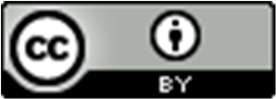 This resource is licensed under CC BY 4.0
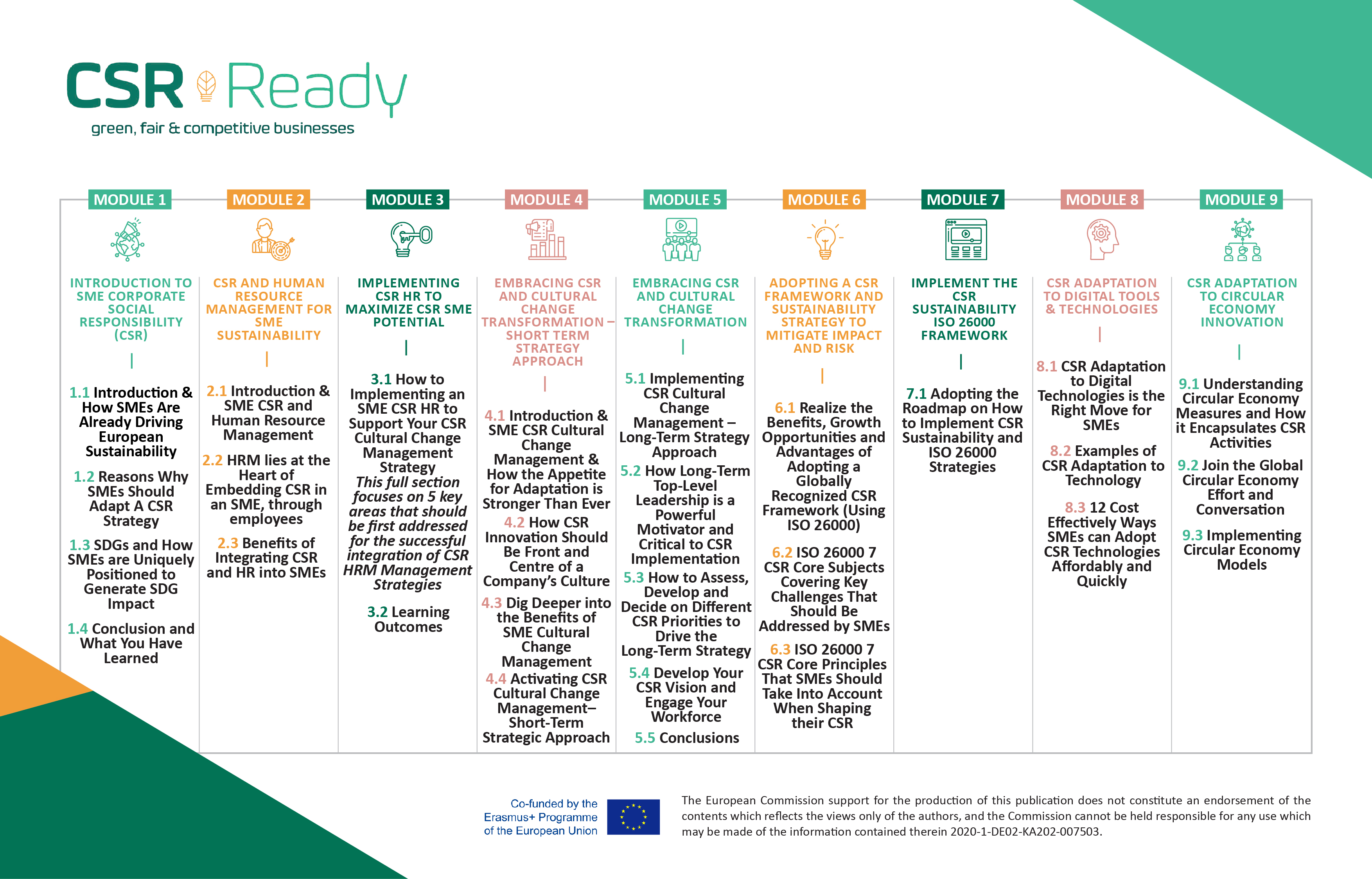 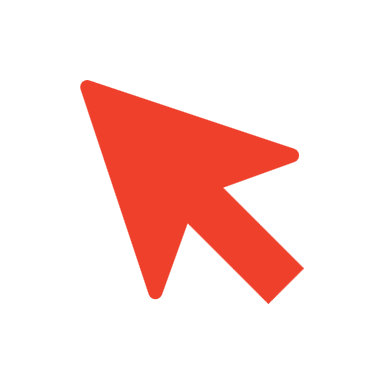 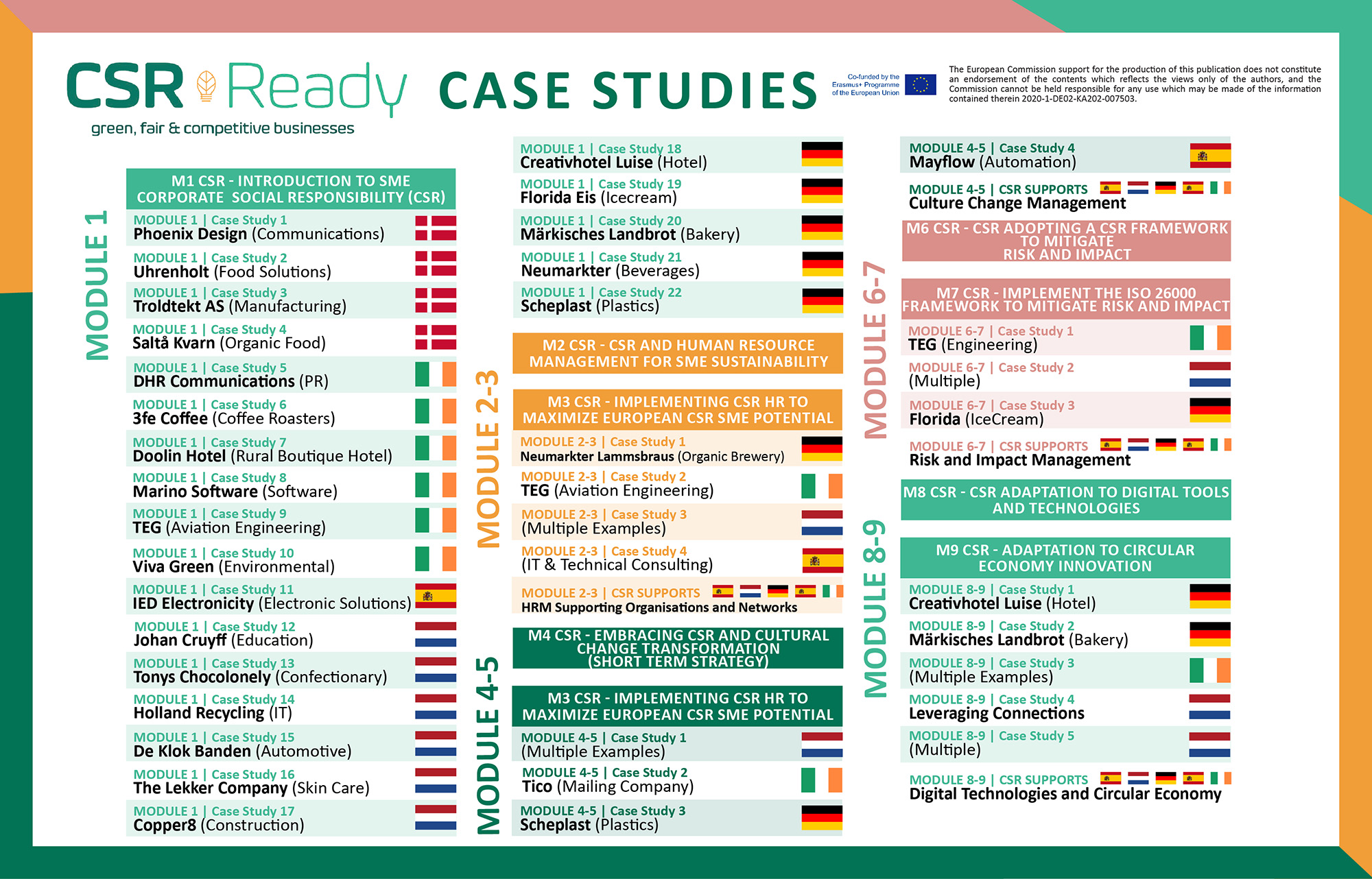 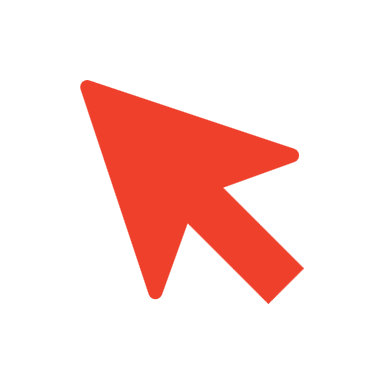 Overview of Module 7
Contents
This Module is a continuation of Module 6 and covers CSR as a critical factor in a business’s ability to continue operating effectively with minimal impact and risk. It demonstrates how CSR is a Sustainable business approach that provides tipple bottom outcomes - people, profit, and the planet. It covers how SMEs can implement CSR into their businesses via an internationally recognized standards system ISO26000. Learn the 7 Core Subjects and 7 Principles of Social Responsibility and implement them into the same framework. Get access to useful tools, guides, and videos on how an SME can practically implement a better way of working with society and the environment in which it operates.
1
Covered in Module 6 Realize the Benefits, Growth Opportunities and Advantages of Adopting a Globally Recognized CSR Framework (Using ISO 26000)
Covered in Module 6 ISO 26000 7 CSR Core Subjects Covering Key Challenges That Should Be Addressed by SMEs
2
Covered in Module 6 ISO 26000 7 CSR Core Principles That SMEs Should Take Into Account When Shaping their CSR
3
Covered in this Module 7 Adopting the Roadmap on How to Implement CSR Sustainability and ISO 26000 Strategies
4
Learning Outcomes
Learn how to Implement CSR Sustainability and ISO 26000 Strategies for SMEs 
Understand how to use the CSR Sustainability Roadmap  
Be able to analyse your CSR performance and assess stakeholder expectations.
Learn how to identify your risks and impacts 
Learn how to refine your analysis and conduct due diligence to develop a gap analysis
Define your priorities and understand how to implement a CSR Plan
Adopting the Roadmap on How to Implement CSR Sustainability and ISO 26000 Strategies
Practical Implementation Measures for European SMEs
Section 1
The CSR Sustainability Roadmap
You’ve now identified that your business most likely needs to further implement or start from the beginning to adopt a more sustainable approach to mitigate risk and impacts and align with your employees, stakeholders, and community values. 

So where do you start? 
How do you make sure you’re going about it strategically, with a clear understanding of where you are now, where you want to be, and the most effective steps to get there?
This section starts you off with a CSR Sustainability Roadmap process that takes you through the key phases of planning your sustainability approach. Starting with the CSR Ready Quiz and then conducting a discussion workshop. This will help you establish your CSR goals and priorities and understand your impacts and opportunities, plan your actions, and begin implementation. You will build your capability and SME sustainability awareness and gain buy-in from your team by being involved in the process. At the same time, you will understand better how strategic your company is and can have confidence in the results.
Take the CSR Ready Assessment to See How CSR Ready You Are!
Take our assessment to see how your business performs against common customer and investor expectations across environmental, social and governance factors.
The main objective of the assessment is to identify ways in which your company can improve its CSR efforts. We focus on typical company areas along the value chain and ask about specific CSR measures within each area. Upon completion of the assessment, you will receive a personalized and detailed feedback report that will help you identify concrete steps to improve your company's social impact and minimize its environmental footprint.
CSR Scorecard Assessment for SMEs (Click Here)
Step 1 
Quick Analysis of CSR Performance & Assess Stakeholder Expectations
Quick Analysis Use the seven main principles to make a quick analysis of your performance in relation to each of the seven core subjects. 
What is your role in society and what impacts, especially negative impacts, do your activities have? 
What value do you create for sustainable development?
Assess Stakeholder Expectations Create a stakeholder map, i.e., a list of expectations from those stakeholders that affect, or are affected by, your company. 
What is expected from you through rule of law, international norms of behaviour and your own company?
Step 1
Questions to Help You Identify Your Risks and Impact Stakeholders
To whom does your company have legal obligations?
Who might be positively or negatively affected by your decisions or activities?
Who would be disadvantaged if excluded from the engagement?
Who in your value chain is affected?
Who is likely to express concerns about the decisions and activities of the company?
Who can help your company address specific impacts?
Step 2 
Refine Your Analysis through an internal workshop to conduct a due diligence and develop a gap analysis
Now you have done a quick analysis it is time to create an internal workshop with your staff (first then your suppliers) to help you understand your key business impacts and risks. This is done by refining your self-analysis through due diligence or developing gap analysis by reviewing current activities, operations, procedures, training and reports, having discussions, and getting informed and aware through research. A great place to start is looking at the CSR Ready Case Studies to learn what other similar companies have done. Are there recommendations that you need to act on immediately? See the next section for how to do this more thoroughly There are FREE questions, guides, tools, and templates to help you.
Workshop CSR Understanding and Prioritising
Understand Internally How You Commit to Managing CSR Impacts and Risks
Identify Internal Priorities: What are your CSR business values, goals and priorities? Identify those with the greatest risk and impact and list them as your top priorities.
Identify External Priorities: What matters to others? Identify the drivers, expectations and what matters to other stakeholders (customers, employees, community, regulators)
 Identity Current CSR Gaps: Are you already committed to CSR practices and managing risks in accordance with sustainability and ethical principles? 
Do you have a general commitment on your website or individual policy documents for CSR or do you donate to the community already? 
If so assess if it needs to be updated, and what gaps exist between it and your internal and external priorities.
Assess CSR priorities by going through the template matrix which includes 37 SR risks. This tool assists in connecting your company with stakeholders and its processes. It covers ISO26000 principles e.g., company governance, environment, labour practices, operating practices, human rights, consumer issues, community involvement, and development looking at 

Relevant criteria (e.g., potential impact, links to legislation and regulation)
Significant criteria (e.g., the extent of effect failing to take action, stakeholder concerns, and societal expectations)
Priority criteria (e.g., what needs to be done, the costs involved, the time required and how difficult it is to implement the priority)
Assess CSR Priorities Template
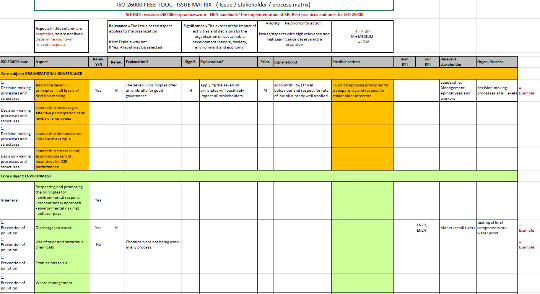 Download Free Template Here
Questions to Help You Assess Your ‘Due Diligence’ 

Definition “process to identify the actual and potential negative social, environmental and economic impacts of an organization’s decisions and activities, with the aim of avoiding and mitigating those impacts”  Source:  ISO 26000:2010 Clause 7.3.1
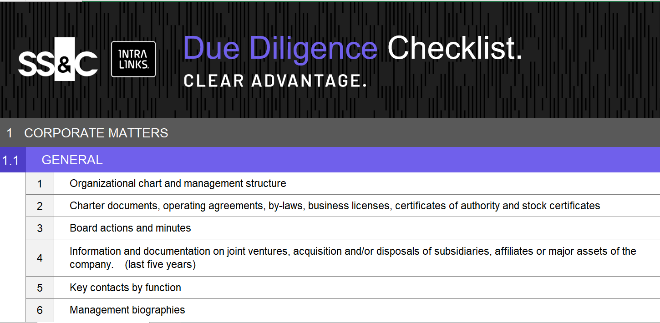 Download Free Due Diligence Checklist with more than 400 Categories to Choose From
Examine the impacts of decisions throughout your areas of CSR influence 
Review the legal requirements and context of company activities e.g., financial transparency
Consider the viewpoints of those impacted by your decisions – your stakeholders
Check audit CSR feedback and reports over the past 3 years
List your top customers and most dissatisfied customers. Find out what CSR reasons they do or do not do business with you
List and assess articles and PR about the company over the past 12 months and see if you can positively spin PR using CSR solutions
Step 3 
Define Your Objectives and List Your Priorities Then Implement your CSR Plan
How will you show continual improvement in your socially responsible behaviour over the long and short term?
Integrate social responsibility in all relevant parts of the company. How, for example, will you reach relevant parts of top management and the board, line managers and procurement functions?
Now you understand your current situation with respect to the seven “core subjects” of ISO 26000. You should also as a result of the workshop and assessing your stakeholder’s expectations have identified your desired situation - specific CSR improvements and priorities. Now you need to 

Focus on the gaps between the two; identify the most significant issues, objectives and priorities
Identify current weaknesses and the causes behind them
Identify resources needed to overcome the weaknesses: personnel, time, money, partners, etc. 
Develop a timeline and action plan with to bridge the gaps
ISO 26000 Implementation Step-by-step plan (NEN): The ISO 26000 implementation process steps in a more logical and restructured order.

ISO 26000 Issue / Stakeholder / Process matrix: Relevance, significance and priority setting for 37 SR issues. Connecting with stakeholders and processes of the company.

ISO 26000 Implementation matrix: Implementation activities and deliverables based on the ISO 26000 Step-by-step plan

Stakeholder / Communication matrix: Connecting stakeholder categories with significant SR issues to communication aspects
Download FREE ISO26000 Tools to Implement Your CSR Sustainability Plan

These free tools will help you clarify your business CSR goals and priorities by looking at ISO26000 principles against your business values and drivers, your stakeholders (customers, employees, community, regulators, etc) and what matters to them, They also help you integrate existing and planned initiatives.
FREE ISO 26000  Presentation Materials & Geneva Resources
ISO 26000 Framework slides: PowerPoint slides of the ISO 26000 Framework and its essentials
ISO 26000 value chain, sphere of influence slide
ISO 26000 Best practice overall approach
ISO Geneva Sustainability Brochure: With important definitions, and terminology of ISO 26000
ISO 26000 seven core subjects: Overview seven core subjects ISO 26000
ISO Brochure Discovering ISO 26000: Provides a basic understanding of ISO 26000
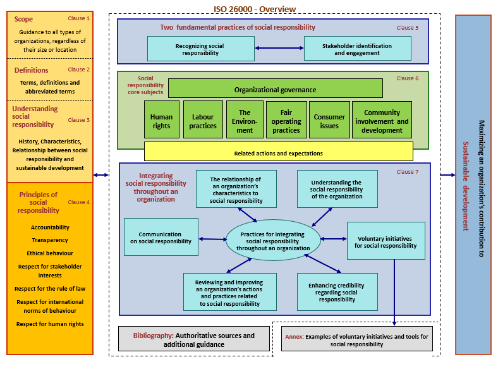 https://www.learn2improve.nl/wp-content/uploads/2020/03/ISO-26000_Framework_overview.pptx
Incorporating ISO26000 Social Responsibility Into The Business Strategy

Businesses cannot sustain their business without proper accountability for how their activities impact society and the environment. In many countries, legislations require the disclosure of information about social responsibility and the actions taken to reduce impact. Therefore, neglecting to incorporate social responsibility into the business strategy is a decision that certainly will result in the loss of customers, stakeholders, investors, and government support.
https://www.youtube.com/watch?v=YJqMsuJ4paE
See Website
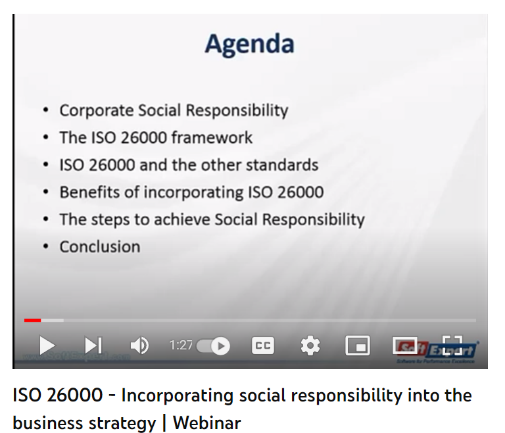 The Steps to Achieve Social Responsibility
Carry out a CSR diagnosis and get awareness of existing CSR initiatives and start from there
Initiate internal CSR training from top down
Get expertise or an external assessment
Free Fast Track ISO 13485 Implementation Kit
Download this free fast-track implementation kit for businesses that have not started the planning or implementation of their quality management system. Included with this FREE Planning Kit:
The Expert’s Guide for Planning QMS Implementation
Gap Analysis Checklist
Guidance Manual – Fast tracking your QMS Implementation and Certification
See Website
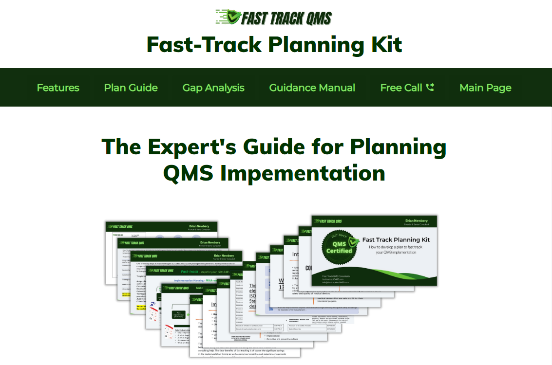 https://fasttrackiso13485.com/fast-track-planning-kit-success
Implement ISO26000 / CSR Easy, Fast and profitable. 
ISOFastTrack is the online application to implement ISO 26000/CSR. ISOFastTrack guides you through the ISO 26000 / CSR implementation process in a simple step-wise manner, with expert advice, and smart tools to make the process of implementation as quickly, and easy as possible. Watch the film to find out this solution for your company! For more information, please visit the website www.isofasttrack.com.
See Website
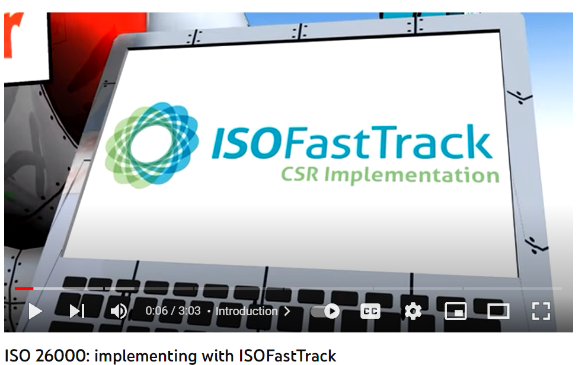 Step 1 Assign 7 Different Topics of CSR to Team Leaders. Assign a deadline for the answers to the topics
Step 2 Answer Questions and Send them back to the Manager and become actional priority items 
Step 3 Develop an Action Plan with all selected priorities
Step 4 Communicate with stakeholders and work on developing CSR priorities
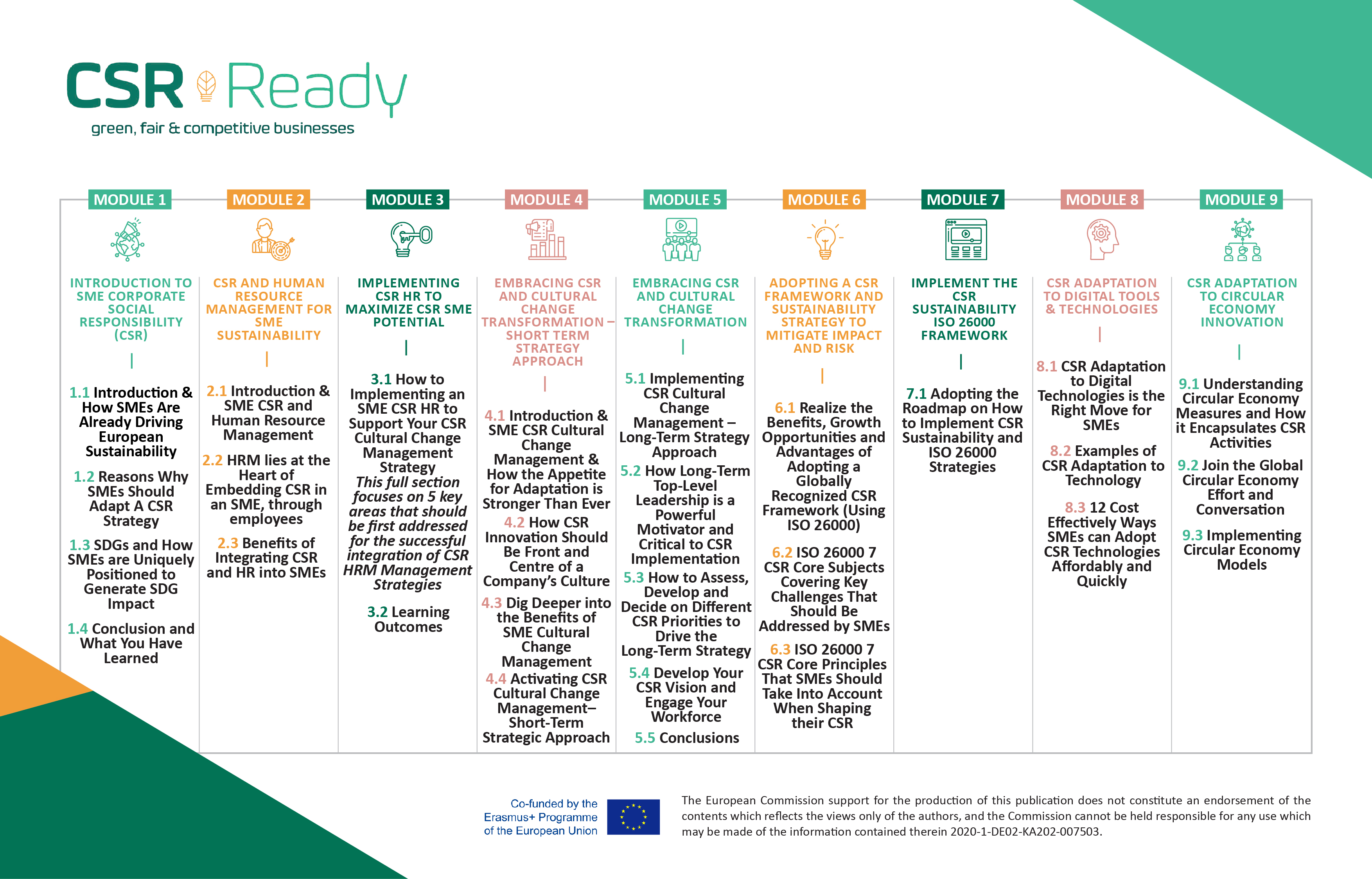 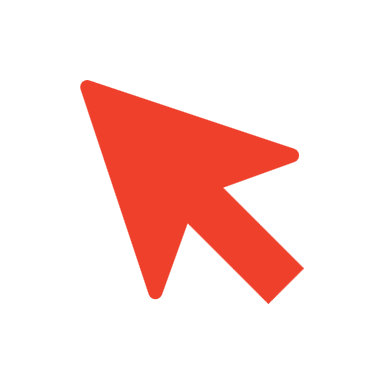 Well Done!
You Have Completed Module 7

Next is Module 8
CSR Adaptation to Digital Tools & Technologies
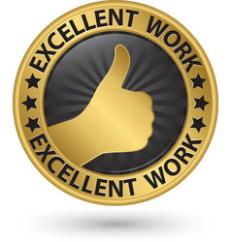 https://www.csrready.eu/
Facebook